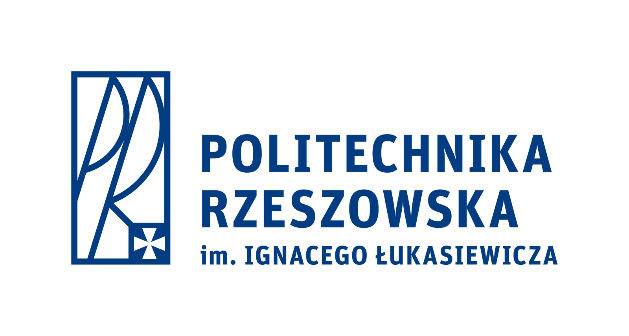 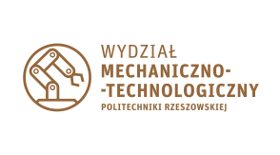 Politechnika Rzeszowska
Wydział Mechaniczno – Technologiczny
Bezałogowe statki powietrzne – związane zagadnienia 
i prawne regulacje.




Dr inż. Józef Brzęczek
Bezałogowe statki powietrzne – związane zagadnienia 
i prawne regulacje.
Problemy związane z wykorzystanie bezzałogowych statków powietrznych:

techniczne: - projektowanie, produkcja, niezawodność, obsługa;
operacyjne: - czas lotu, prędkości wiatru, zjawiska pogodowe, sytuacje awaryjne;
organizacyjne: – przepisy, podział, nadzór, ubezpieczenia, ewidencja, RODO itp.

Wykorzystanie - funkcja:

rekreacyjna: do 600 g. bez świadectwa kwalifikacji dla operatora;
komercyjna: np. kontrola linii napowietrznych, obszarów leśnych, transport;
specjalna: np. wojsko, policja, straż graniczna, straż pożarna.
Bezałogowe statki powietrzne – związane zagadnienia 
i prawne regulacje
ROZPORZĄDZENIE
RADY MINISTRÓW
z dnia 3 grudnia 2001 r.
w sprawie rodzajów broni i amunicji oraz wykazu wyrobów i technologii o przeznaczeniu wojskowym lub policyjnym, na których wytwarzanie lub obrót jest wymagana koncesja.

Dz.U.01.145.1625

WT V. Załogowe i bezzałogowe statki powietrzne, lotnicze zespoły napędowe, sprzęt lotniczy i jego składniki

3. Bezpilotowe statki powietrzne oraz ich systemy i urządzenia, takie jak: startu, lądowania, kierowania i kontroli lotu.

Ust. 2 i 3 obejmują również składniki i sprzęt pokrewny dla niewojskowych statków powietrznych lub silników lotniczych zaprojektowanych dla celów wojskowych i mających zastosowanie tylko do tych wojskowych składników i sprzętu przeznaczonego dla wojska.

5. Naziemny sprzęt do obsługiwania statków powietrznych wymienionych w ust. 1-3 oraz sprzęt do uzupełniania paliwa w powietrzu.
Bezałogowe statki powietrzne – związane zagadnienia 
i prawne regulacje.
USTAWA z dnia 22 czerwca 2001 r.
o wykonywaniu działalności gospodarczej w zakresie wytwarzania i obrotu
materiałami wybuchowymi, bronią, amunicją oraz wyrobami i technologią
o przeznaczeniu wojskowym lub policyjnym

Rozdział 2

Zasady koncesjonowania działalności gospodarczej w zakresie wytwarzania i obrotu materiałami wybuchowymi, bronią, amunicją oraz wyrobami i technologią o przeznaczeniu wojskowym lub policyjnym
Art. 6.
1. Wykonywanie działalności gospodarczej w zakresie:
1) wytwarzania i obrotu materiałami wybuchowymi, bronią, amunicją oraz wyrobami o przeznaczeniu wojskowym lub policyjnym,
2) obrotu technologią o przeznaczeniu wojskowym lub policyjnym wymaga uzyskania koncesji, z zastrzeżeniem przypadków, o których mowa w ust. 2.
Bezałogowe statki powietrzne – związane zagadnienia 
i prawne regulacje.
OBWIESZCZENIE
MINISTRA INFRASTRUKTURY I BUDOWNICTWA1)
z dnia 27 października 2016 r.
… w sprawie wyłączenia zastosowania niektórych przepisów ustawy – Prawo lotnicze do i niektórych rodzajów statków powietrznych oraz określenia warunków i wymagań dotyczących używania tych statków. 
Zał. Nr 6
	Rozdział 3
Odpowiedzialność
3. Operator:
1) zachowuje szczególną ostrożność, unika wszelkiego działania lub zaniechania, które mogłoby:
	a) spowodować zagrożenie bezpieczeństwa, w tym zagrożenie bezpieczeństwa ruchu
	     lotniczego,
	b) utrudniać ruch lotniczy,
	c) zakłócić spokój lub porządek publiczny, oraz
	d) narazić kogokolwiek na szkodę;

5) używa modelu latającego oraz urządzeń sterujących zgodnie z zaleceniami i ograniczeniami
     określonymi przez producenta, jeżeli zostały opublikowane;
6) przed lotem dokonuje kontroli stanu technicznego modelu latającego;
7) wykonuje loty jedynie modelem latającym, który jest sprawny technicznie.
	
	Rozdział 4
Zasady wykonywania lotów
2) zapewniając w każdej fazie lotu bezpieczną odległość poziomą od osób, mienia lub innych
     użytkowników przestrzeni powietrznej na wypadek awarii lub utraty kontroli nad modelem
     latającym;
3) zachowując odległość poziomą nie mniejszą niż 100 m od granic zabudowy miejscowości,
    miast, osiedli lub od zgromadzeń osób na wolnym powietrzu;
4) zachowując odległość poziomą nie mniejszą niż 30 m od osób, pojazdów, obiektów budowlanych
    niebędących w dyspozycji lub pod kontrolą operatora;
Bezałogowe statki powietrzne – związane zagadnienia 
i prawne regulacje.
OBWIESZCZENIE
MINISTRA INFRASTRUKTURY I BUDOWNICTWA
z dnia 27 października 2016 r.
… w sprawie wyłączenia zastosowania niektórych przepisów ustawy – Prawo lotnicze do niektórych rodzajów statków powietrznych oraz określenia warunków i wymagań dotyczących używania tych statków. 
Zał. Nr 6
Rozdział 4
Pkt. 4.1.
2) zapewniając w każdej fazie lotu bezpieczną odległość poziomą od osób, mienia lub innych użytkowników przestrzeni 
    powietrznej na wypadek awarii lub utraty kontroli nad modelem latającym;
3) zachowując odległość poziomą nie mniejszą niż 100 m od granic zabudowy miejscowości, miast, osiedli lub od 
     zgromadzeń osób na wolnym powietrzu;
4) zachowując odległość poziomą nie mniejszą niż 30 m od osób, pojazdów, obiektów budowlanych niebędących w
    dyspozycji lub pod kontrolą operatora;

4.2. Warunków, o których mowa w pkt 4.1 ppkt 3 i 4, nie stosuje się w przypadku wykonywania lotów modelami latającymi,
      których masa startowa nie przekracza 0,6 kg.
4.3 Warunków, o których mowa w pkt 4.1 ppkt 6, 7, 10 i 11, nie stosuje się w przypadku wykonywania lotów modelami 
      latającymi, których masa startowa nie przekracza 0,6 kg, w przypadku wykonywania lotów w odległości większej niż 1 
      km od granicy lotniska lub poza terenem obiektów chronionych przez strefę P do wysokości nie większej niż 30 m lub do
      wysokości najwyższej przeszkody takiej jak drzewa lub obiekty budowlane znajdujące się w promieniu do 100 m od
      operatora.
4.4. Warunków, o których mowa w pkt 4.1 ppkt 6 i 7, nie stosuje się w przypadku wykonywania lotów modelami latającymi o
       masie startowej nie większej niż 25 kg w odległości większej niż 6 km od granicy lotniska i do wysokości nie większej 
       niż 100 m nad poziomem terenu.
4.5. Warunków, o których mowa w pkt 4.1 ppkt 1–5, nie stosuje się w przypadku wykonywania lotów modelami latającymi na 
      uwięzi nie dłuższej niż 100 m.
Bezałogowe statki powietrzne – związane zagadnienia 
i prawne regulacje.
OBWIESZCZENIE
MINISTRA INFRASTRUKTURY I BUDOWNICTWA
z dnia 27 października 2016 r.
… w sprawie wyłączenia zastosowania niektórych przepisów ustawy – Prawo lotnicze do niektórych rodzajów statków powietrznych oraz określenia warunków i wymagań dotyczących używania tych statków. 
Zał. Nr 6


Ubezpieczenie OC użytkownika.

Podział bezzałogowych statków powietrznych ze względu na masę (lotnicze i ubezpieczeń):

do 0.6 kg  - lekki
do 20 kg   – lekki (w zakresie ubezpieczenia – zał. Nr 7 ( 10 000 SDR/ do 20 kg 3 000 SDR)
do 25 kg   - lekki
do 150 kg – Kategoria specjalna - lekki (również w celach innych niż rekreacyjne i sportowe)
>   150 kg - ciężki

Zgodnie z ROZPORZĄDZENIE MINISTRA TRANSPORTU, BUDOWNICTWA I GOSPODARKI MORSKIEJ 1)
z dnia 7 sierpnia 2013 r. w sprawie klasyfikacji statków powietrznych:

K5 Niekwalifikowany 		UL. Urządzenie latające 		MTO <    25 kg
K4 Kwalifikowany 		UM-150. Bezzałogowy statek powietrzny MTO ≤ 150 kg
Bezałogowe statki powietrzne – związane zagadnienia 
i prawne regulacje.
ROZPORZĄDZENIE
MINISTRA TRANSPORTU, BUDOWNICTWA I GOSPODARKI MORSKIEJ 
z dnia 26 kwietnia 2013 r.
w sprawie przepisów technicznych i eksploatacyjnych dotyczących statków powietrznych kategorii specjalnej, nieobjętych nadzorem Europejskiej Agencji Bezpieczeństwa Lotniczego
Rozdział  2 Rodzaje statków powietrznych kategorii specjalnej

§  3.  Wyróżnia się następujące rodzaje statków powietrznych kategorii specjalnej:

       1) S1 - budowane według nowego, niewypróbowanego uprzednio projektu; 
       2) S2 - budowane według projektu statku powietrznego, który został uprzednio dopuszczony do
                 użytkowania; 
       3) S3 - budowane z zestawów, według których zbudowano już statek powietrzny i wykonano próby 
                 w  locie; 
       4) S4 - historyczne, budowane zgodnie z oryginalną dokumentacją techniczną, które były uprzednio 
                dopuszczone do użytkowania jako statki powietrzne cywilne albo wojskowe; 
       5) S5 - repliki historycznych statków powietrznych, budowane według odtworzonej lub opracowanej
                na nowo dokumentacji konstrukcyjnej i eksploatacyjnej; 
       6) S6 - posiadające nietypowe cechy lub rozwiązania konstrukcyjne lub aerodynamiczne. 

Wnioskodawca powinien zaproponować wymagania i sposób dowodzenia:
	- płatowiec
	- napęd
	- sterowania (fail safe)
Bezałogowe statki powietrzne – związane zagadnienia 
i prawne regulacje.
OBWIESZCZENIE
MINISTRA INFRASTRUKTURY I BUDOWNICTWA
z dnia 27 października 2016 r.
… w sprawie wyłączenia zastosowania niektórych przepisów ustawy – Prawo lotnicze do niektórych rodzajów statków powietrznych oraz określenia warunków i wymagań dotyczących używania tych statków. 
Zał. Nr 6a

W zakresie wymagań technicznych (Prawo lotnicze)
Art. 126. 
1. W polskiej przestrzeni powietrznej mogą być wykonywane loty bezzałogowych statków powietrznych. 
2. Bezzałogowy statek powietrzny (UAV) musi być wyposażony w takie same urządzenia umożliwiające lot, nawigację 
    i łączność jak załogowy statek powietrzny wykonujący lot z widocznością (VFR) lub według wskazań przyrządów
    (IFR) w określonej klasie przestrzeni powietrznej. Odstępstwa mające zastosowanie w tym zakresie dla załogowych 
    statków powietrznych stosuje się jednakowo do bezzałogowych statków powietrznych (UAV). 

Rozdział 5
5.1. Warunkiem eksploatacji bezzałogowych statków powietrznych jest: 
1) oznaczenie wszystkich, użytkowanych przez podmiot statków powietrznych poprzez umieszczenie na powierzchni statku powietrznego tabliczki znamionowej zawierającej nazwę podmiotu będącego właścicielem statku powietrznego; 
2) wyposażenie bezzałogowego statku powietrznego w światła ostrzegawcze zamontowane w sposób zapewniający dookólną emisję światła, widoczne z góry i z dołu w przypadku wykonywania lotów wcześniej niż 30 minut przed wschodem słońca i później niż 30 minut po zachodzie słońca; 
3) w przypadku podmiotu świadczącego usługi lotnicze – uwzględnienie w instrukcji operacyjnej zaleceń profilaktycznych Prezesa Urzędu Lotnictwa Cywilnego, wydawanych na podstawie art. 21 ust. 2 pkt 15 lit. c ustawy, opracowanych w oparciu o najnowszą wiedzę związaną z eksploatacją bezzałogowych statków powietrznych oraz  w związku z zaistniałymi zdarzeniami lotniczymi; 
4) wyposażenie bezzałogowego statku powietrznego w system Failsafe zaprogramowany w sposób zgodny z zaleceniami profilaktycznymi, o których mowa w ppkt 3; 
5) noszenie kamizelki ostrzegawczej przez operatora wykonującego czynności lotnicze.
Bezałogowe statki powietrzne – związane zagadnienia 
i prawne regulacje.
Wymagają doprecyzowania:

	- Wymagania w zakresie projektowania i konstrukcji oraz dowodzenia zdatności;
	- Warunki pogodowe (wiatr, oblodzenie, wyładowania atmosferyczne);
	- Sytuacje awaryjne (kolizje).

Zasady oceny zdatności do lotu :

Płatowiec;
Napęd;
Sterowanie;
Eksploatacja;
Wymiana, naprawy, trwałość.
Bezałogowe statki powietrzne – związane zagadnienia 
i prawne regulacje.
Dziękuję za uwagę